Probabilitas Beberapa Peristiwa (2)
Kelompok 2
Faridah Humane Saraswati			H0819050
Fatimah Az Zahra				H0819051
Fauzan Hadyan Aryaputra			H0819052
Febri Nur Yasin 				H0819054
Febriani Puspitaningrum				H0819055
Febrypanka Tristan Leatemia			H0819056
Fitria Nur Hidayah				H0819057
Galuh Wahyu Pratiwi				H0819058
Gilang Aji Saloka 				H0819059
KONSEP DASAR HUKUM PROBABILITAS
Banyak kejadian yang sulit diketahui dengan pasti.
Namun kita dapat mengetahui kejadian tersebut “akan terjadi” dengan melihat fakta-fakta yang ada.
Dalam statistika fakta-fakta tersebut digunakan untuk mengukur derajat kepastian atau keyakinan yang disebut dengan Probabilitas/Peluang (P)
PERUMUSAN PROBABILITAS
Bila kejadian E terjadi sebanyak m kejadian dari keseluruhan kejadian yang mungkin terjadi (n). Dan  masing-masing dari n kejadian tersebut mempunyai kesempatan yang sama untuk muncul, 

maka probabilitas kejadian E adalah :
Contoh :
Hitung probabilitas terambilnya sebuah kartu hati dari seperangkat kartu bridge lengkap yang diambil secara acak!
Jawab:
Jumlah kartu bridge lengkap (n) = 52
Jumlah kartu hati (m)	= 13
Misal E adalah kejadian munculnya kartu hati, maka :
RUANG SAMPEL DAN KEJADIAN
Ruang sampel adalah himpunan dari semua hasil yang mungkin muncul pada suatu percobaan statistik.
Ruang sampel merupakan himpunan semesta (S)
Anggotanya disebut titik sampel.
Kejadian adalah himpunan dari semua hasil yang muncul atau terjadi pada suatu percobaan statistik.
Kejadian merupakan himpunan bagian dari ruang sampel
Kejadian dilambangkan dengan huruf capital misam A,B,C dst
Anggotanya disebut juga titik sampel.
RUANG SAMPELDAN KEJADIAN (lanjutan)
Ruang sampel S		Himpunan semesta S
Kejadian A			Himpunan bagian A
Titik sampel			Anggota himpunan
A
S
RUANG SAMPELDAN KEJADIAN (lanjutan)
Bila kejadian A terjadi sebanyak m cara pada ruang sampel S yang terjadi sebanyak n cara,
maka probabilitas kejadian A adalah :


dimana :
n(A) = banyak anggota A
n(S) = banyak anggota S
Contoh :
Contoh :
Pada pelemparan 2 buah uang logam :
Tentukan ruang sampel!
tentukan probabilitas kejadian A! (A menyatakan kejadian munculnya sisi-sisi yang sama dari 2 uang logam tersebut) 
Jawab :
Ruang sampelnya :



A = {(,g,g),(a,a)} , maka n(A) = 2 dan n(S) = 4, sehingga probabilitas kejadian A adalah :
SIFAT PROBABILITAS KEJADIAN A
Bila 0<P(A)<1 atau berupa pecahan, maka n(A)<n(S)
Bila A = 0 (himpunan kosong) maka A tidak terjadi pada S dan n(A)=0 sehingga P(A) = 0
Bila A = S, maka n(A)=n(S)=n sehingga P(A) = 1
PERUMUSAN PROBABILITAS KEJADIAN MAJEMUK
Kejadian majemuk adalah gabungan atau irisan kejadian A dan B, 




	banyak anggota himpunan gabungan A dan B adalah :


	maka probabilitas kejadian gabungan A dan B adalah:
S
S
A
B
B
A
PERUMUSAN PROBABILITAS KEJADIAN MAJEMUK (lanjutan)
Untuk 3 kejadian maka :





Maka Probabilitas majemuknya adalah :
S
A
B
C
PERUMUSAN PROBABILITAS KEJADIAN MAJEMUK (lanjutan)
Contoh 1 :
Diambil sebuah kartu secara acak dari satu set kartu bridge lengkap. Bila A adalah kejadian terpilihnya kartu As dan B adalah kejadian terpilihnya kartu wajik, maka hitunglah 
Jawab :
Jumlah kartu As (A) = 4
Jumlah kartu wajik (B) = 13
Jumlah kartu As Wajik =  1
PERUMUSAN PROBABILITAS KEJADIAN MAJEMUK (lanjutan)
Contoh 2 :
Peluang seorang mahasiswa lulus Kalkulus (P(A)) adalah 2/3 dan peluang ia lulus Statistika (P(B)) adalah 4/9. 
Peluang lulus sekurang-kurangnya satu mata kuliah di atas (kalkulus atau Statistika) adalah 4/5, 
Berapa peluang ia lulus kedua mata kuliah tersebut (kalkulus dan statistika)?
Jawab :
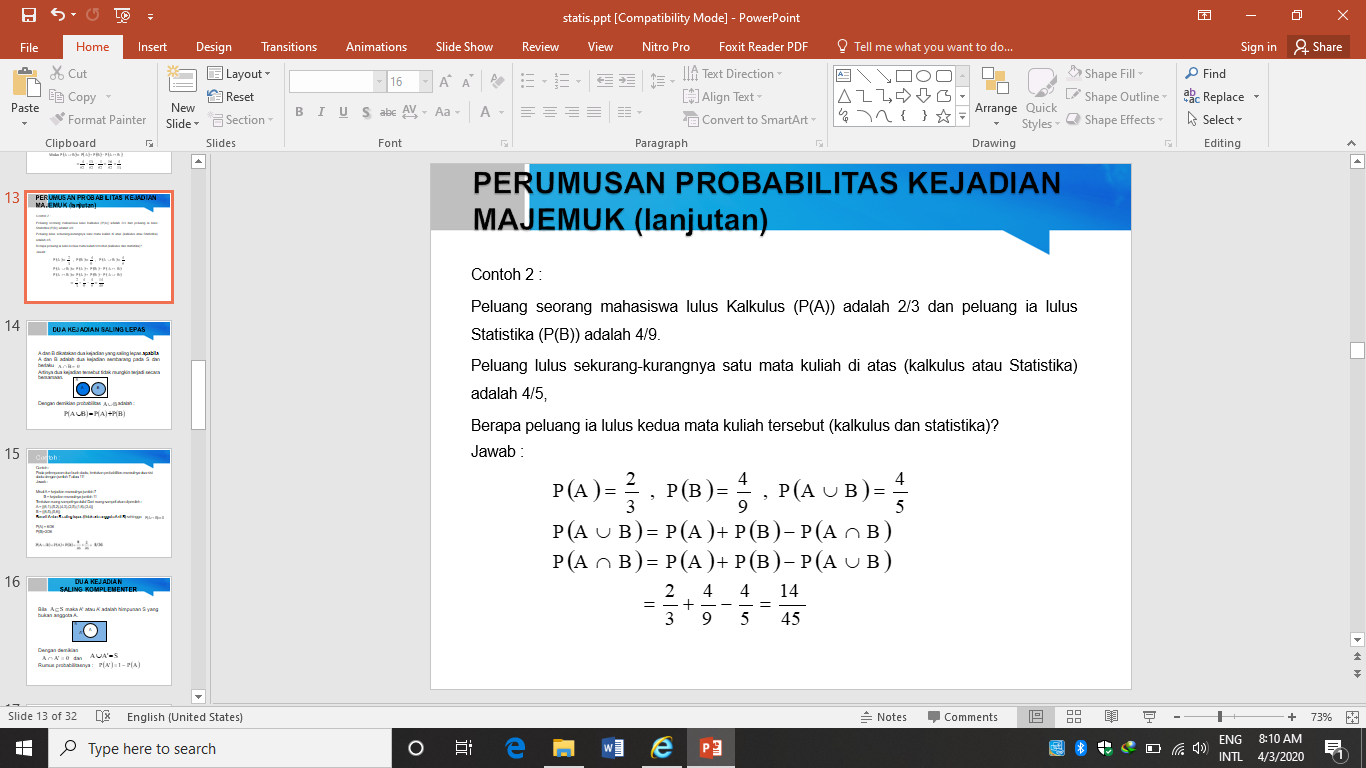 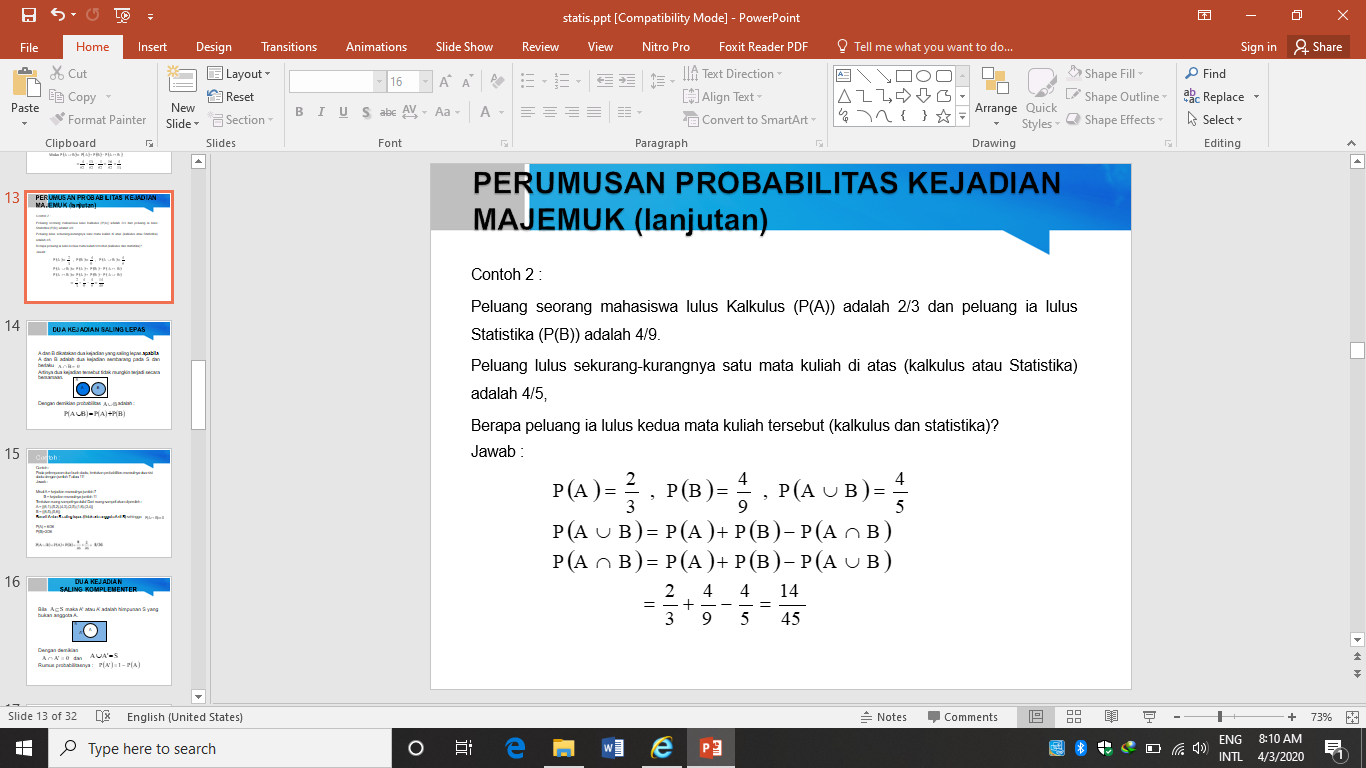 DUA KEJADIAN SALING LEPAS
A dan B dikatakan dua kejadian yang saling lepas apabila
A dan B adalah dua kejadian sembarang pada S dan berlaku                    
Artinya dua kejadian tersebut tidak mungkin terjadi secara bersamaan.



Dengan demikian probabilitas                     adalah :
S
A
B
Contoh :
Contoh :
Pada pelemparan dua buah dadu, tentukan probabilitas munculnya dua sisi dadu dengan jumlah 7 atau 11!
Jawab :

Misal A = kejadian munculnya jumlah 7
        B = kejadian munculnya jumlah 11
Tentukan ruang sampelnya dulu! Dari ruang sampel akan diperoleh :
A = {(6,1),(5,2),(4,3),(2,5),(1,6),(3,4)}
B = {(6,5),(5,6)}
Berarti A dan B saling lepas (tidak ada anggota A di B) sehingga

P(A) = 6/36
P(B)=2/36
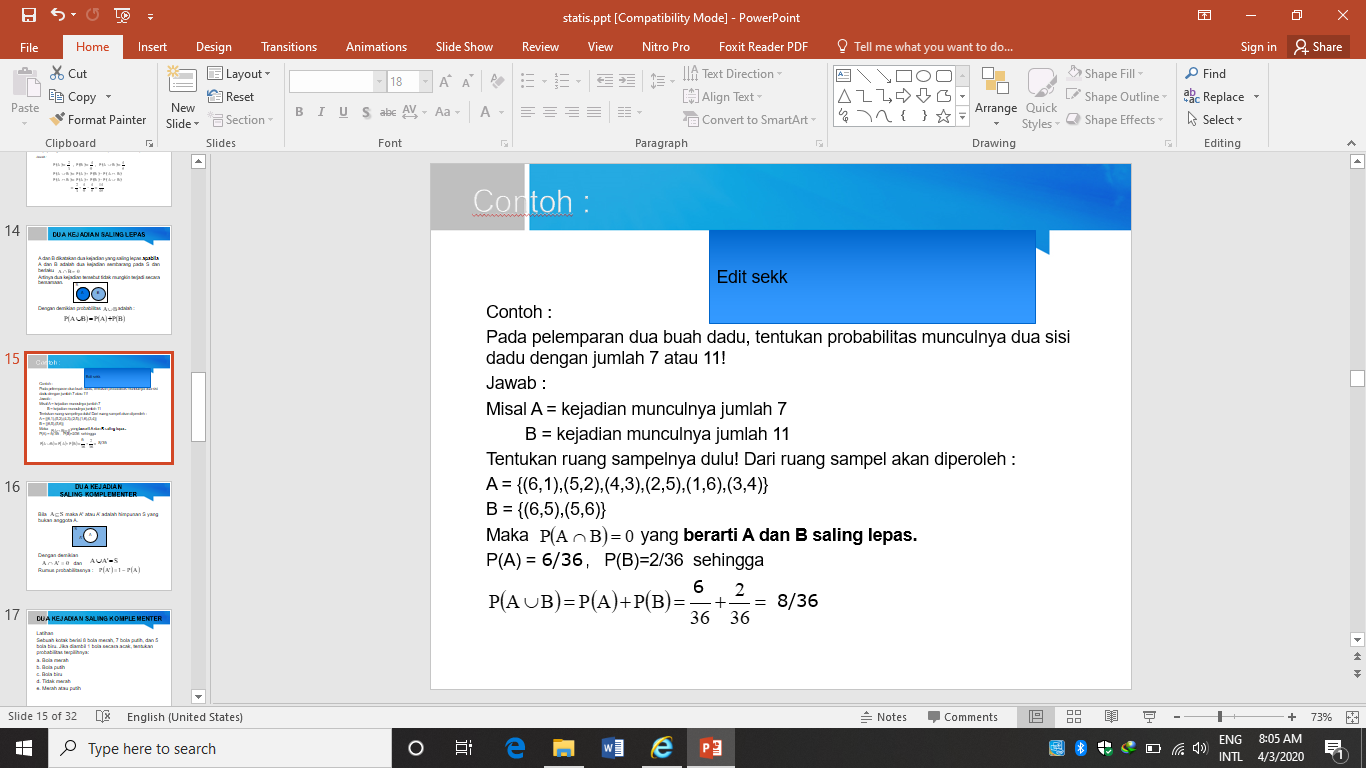 DUA KEJADIANSALING KOMPLEMENTER
Bila A adalah anggota S (               ) maka Ac atau A’ adalah himpunan anggota S yang bukan anggota A. 



Dengan demikian 
                         dan
Rumus probabilitasnya :
S
A
A’
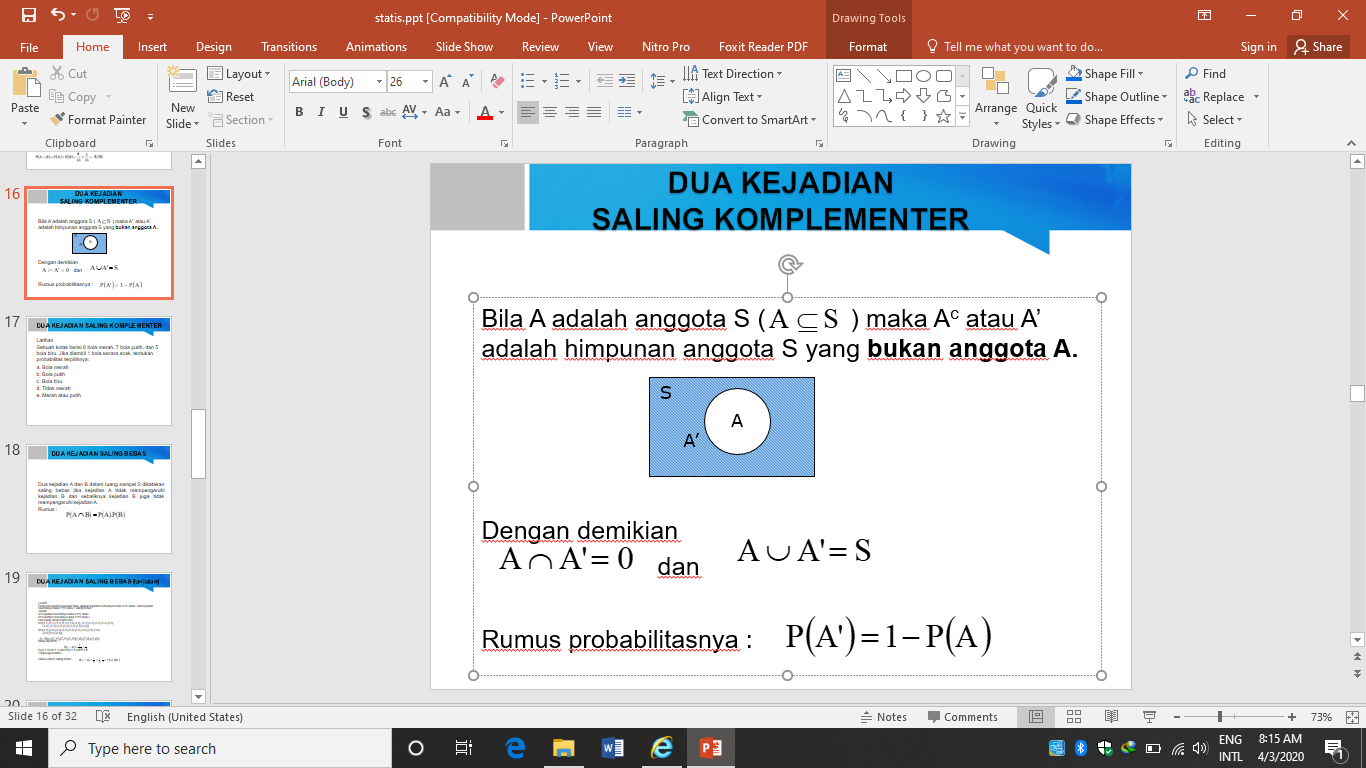 DUA KEJADIAN SALING KOMPLEMENTER
Contoh :
Sebuah kotak berisi 8 bola merah, 7 bola putih, dan 5 bola biru. Jika diambil 1 bola secara acak, tentukan probabilitas terpilihnya bukan bola merah !

Jawab :
Jumlah seluruh bola (n(S)) =20
Jumah bola merah (n(A))= 8

Probabilitas terambilnya bola merah =
P(A) = 8/20
Probabilitas terambilnya bola bukan merah =
P(A’) = 1-P(A) = 1- 8/20 =12/20
Dua Kejadian Saling Bebas
Dua kejadian A dan B dalam ruang sampel S dikatakan saling bebas jika kejadian A tidak mempengaruhi kejadian B dan sebaliknya kejadian B juga tidak mempengaruhi kejadian A.
Rumus :
Probabilitas Bersyarat
Kejadian A terjadi dengan syarat kejadian B lebih dulu terjadi, dikatakan kejadian A bersyarat B dan ditulis A/B.
Probabilitas terjadinya A bila kejadian B telah terjadi disebut probabilitas bersyarat P(A/B).
Rumusnya :
Tabel status alumni Perguruan Tinggi tahun 2019 menurut jenis kelamin dan status bekerja.
1. Berapakah peluang terpilih alumni yang bekerja dengan syarat dia adalah-laki-laki
2. Berapakah peluang terpilih alumni perempuan dengan syarat dia belum bekerja
Contoh :
Diberikan populasi sarjana disuatu kota yang dibagi menurut jenis kelamin dan status pekerjaan sebagai berikut :




Akan diambil seorang dari mereka untuk ditugaskan melakukan promosi barang. Ternyata yang terpilih adalah dalam status bekerja, berapakah probabilitasnya bahwa dia :
Laki-laki    
Wanita
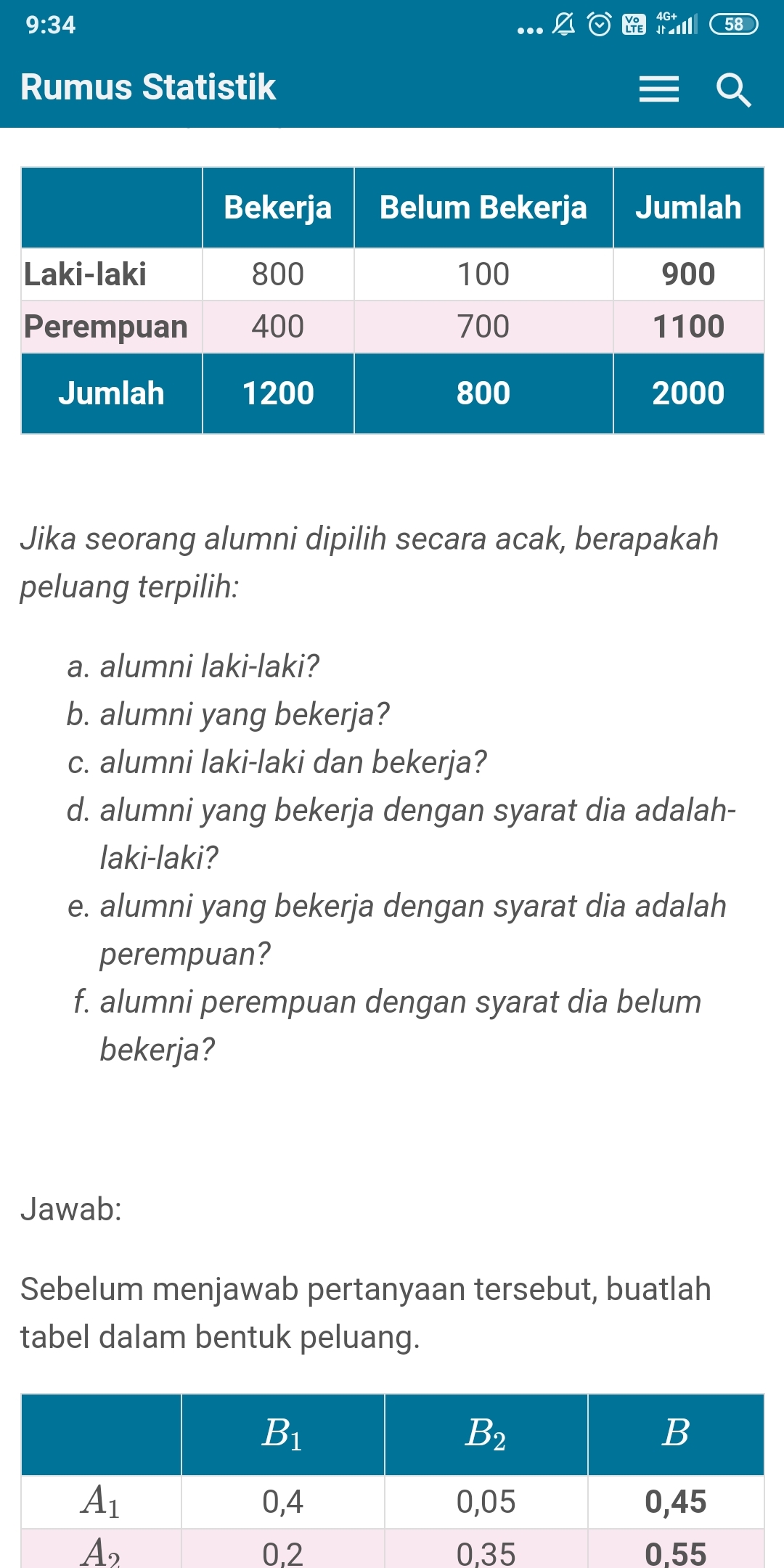 Jawab :







Contoh Cara mengisi tabel :
1). Cara memperoleh 0,6 
    1200/2000 = 0,6
2). Cara memperoleh 0,45
    900/2000 = 0,45
3). Cara memperoleh 0,4
    800/1200 × 0,6 = 0,4 atau
    800/900 × 0,45 = 0,4
Jawaban
peluang terpilih alumni yang bekerja dengan syarat dia adalah-laki-laki







2. peluang terpilih alumni perempuan dengan syarat dia belum     bekerja
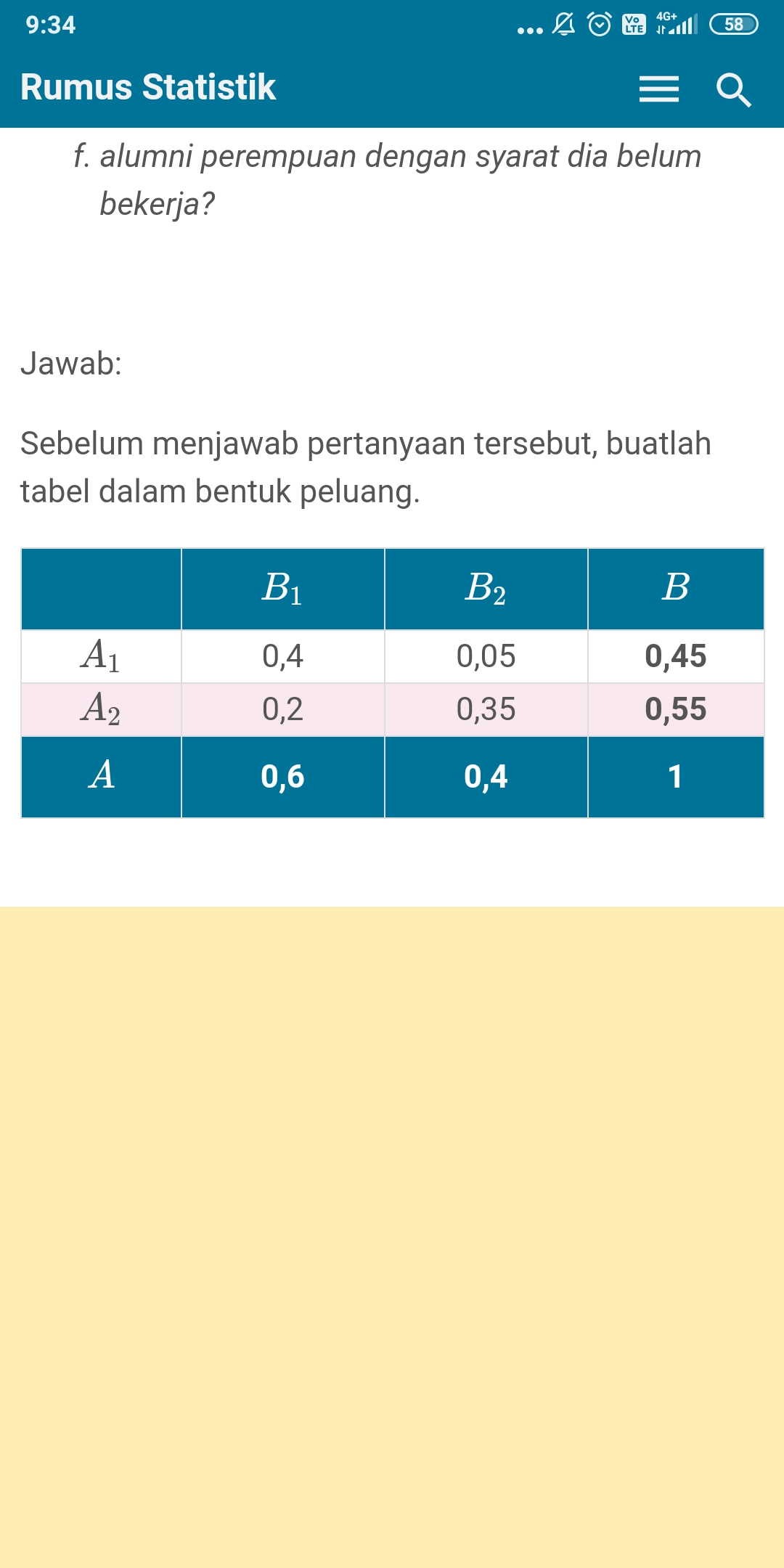 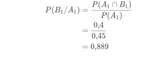 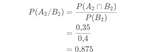 Probabilitas Bersyarat untuk kejadian saling bebas
Bila A dan B dua kejadian dalam ruang sampel S yang saling bebas dengan P(A)=0 dan P(B)=0 maka berlaku :


Bila 


Untuk kejadian A,B, dan C maka :
Contoh :
Misal kita mengambil 3 kartu (diambil 3 kali) pada kartu bridge yang lengkap. Setiap mengambil kartu, kartu yang terpilih tidak dikembalikan pada kelompok kartu tersebut. Hal ini dikatakan pengambilan kartu tanpa pengembalian. Tentukanlah probabilitas untuk memperoleh 3 kartu As!

Jawab :
S = kumpulan kartu dimana n(S) = 52
Jumlah kartu As dalam satu bridge = 4 
(Dalam soal tertulis bahwa pengambilan tanpa pengembalian, maka)
Rumus/ Teorema Bayes
Probabilitas kejadian bersyarat :





Secara umum bila A1,A2,…,An kejadian saling lepas dalam ruang sampel S dan B adalah kejadian lain yang sembarang dalam S, maka probabilitas kejadian bersyarat Ai/B adalah :
Contoh :
Ada 3 kotak yang masing-masing berisi 2 bola. Kotak I berisi 2 bola merah, kotak II berisi 1 bola merah dan 1 bola putih, dan kotak III berisi 2 bola putih.
Dengan mata tertutup anda diminta mengambil satu kotak secara acak dan kemudian mengambil 1 bola secara acak dari kotak yang terambil tersebut. Anda diberitahu bahwa bola yang terambil ternyata berwarna merah. Berapakah peluangnya bola tersebut terambil dari kotak I, II, dan III?
Jadi,